Projet de vie de permanence alternatif pour les jeunes enfants placés en milieu substitut : Évaluation et Processus décisionnel
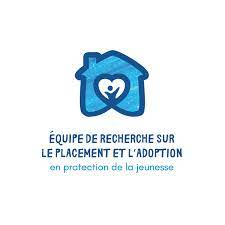 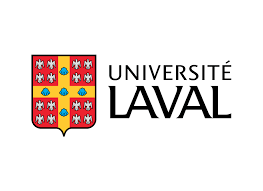 Rosita Vargas Diaz
Professeure adjointe, École de travail social et de criminologie
Université Laval
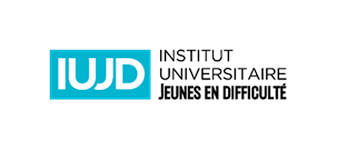 Quand le retour de l’enfant (o-5 ans) n’est plus envisagé:
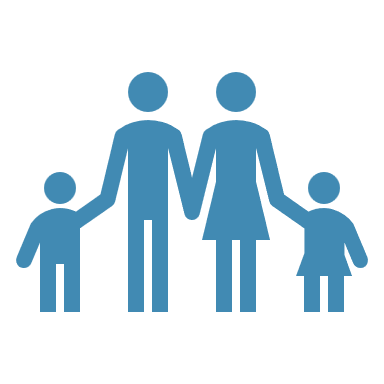 Comment se construit et s’articule la décision entourant le projet de vie et le choix d’un milieu de vie permanent pour les enfants en protection de la jeunesse?
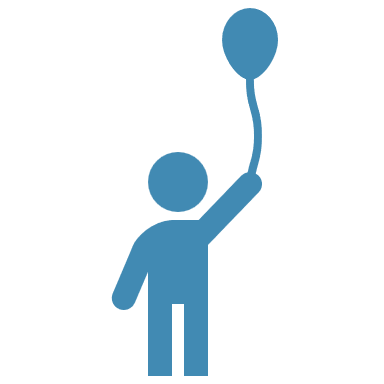 [Speaker Notes: Objectif thèse: 
Comprendre la complexité du processus décisionnel entourant la clarification du projet de vie et le choix de milieu de vie permanent alternatif à la réunification, dans le cas de jeunes enfants (0 à 5 ans).
1) Décrire comment les professionnels interagissent dans leurs routines pour prendre des décisions, en s’intéressant à la manière dont ils accomplissent leurs actions et leur donnent un sens commun . 
2) Cerner la manière dont ils interprètent et actualisent  le contexte institutionnel pour prendre des décisions]
Le choix d’une mesure de placement à long terme au Québec
LPJ
Cadre qui privilégie la préservation familiale
Placement comme mesure d’exception 
Temps: Durée maximale de placement
3
Deux moments ≠ placement
4
[Speaker Notes: Les décisions de permanence, visent à déterminer un projet de vie de permanence alternatif à la réunification, tout cela dans un délai prescrit par la LPJ  après que l’enfant a été retiré et placé, et lorsqu’une intervention exhaustive a été tentée afin de réunir l’enfant avec sa famille. 
Ce processus comporte plusieurs aspects distinctifs: 
implique la prédiction des conséquences – négatives ou positives – à plus long terme, qui auront un caractère durable pour les enfants et leur famille. 
L’enfant est placé, alors il n’y a pas de risque imminent pour sa sécurité et son développement
Les professionnels ont plus d’information sur la situation de compromission, ainsi que sur les ressources et la motivation dont dispose la famille pour y mettre fin. 
long processus d’intervention au cours duquel les intervenants ont déjà déployé un large éventail des services permettant d’évaluer la possibilité d’une réunification. 
La décision semble ainsi davantage réfléchie et négociée entre différents acteurs que celle qui est prise en situation de risque.]
Approche théorique et méthodologique
[Speaker Notes: Reposant sur une approche qui combine la théorie de la structuration de Giddens et l’ethnométhodologie, cette étude est le fruit de neuf mois d’observation de comités aviseurs et d’entrevues auprès d’acteurs clés (n=16).]
Résultats
Constats de cette étude
[Speaker Notes: L’analyse des résultats l’importance des acteurs, de leur interaction et de leur marge de manœuvre pour mener à bien ce processus. En effet, les acteurs institutionnels ont un rôle essentiel, car ce sont eux qui interprètent et actualisent la réalité institutionnelle pour naviguer dans un espace d’action et de signification complexe.]
Le comité aviseur L’espace institutionnalisé pour la prise de décision collective (itératif)
[Speaker Notes: Le comité aviseur est le contexte d’action, l’espace institutionnalisé pour la prise de décision collective qui prend forme grâce à l’interaction et aux routines des acteurs. 
Cependant, ce serait une erreur de supposer que ces routines impliquent la seule répétition ou reproduction mécanique d’actions identiques. Ces routines sont au contraire le résultat de l’effort des acteurs compétents et réflexifs qui sont impliqués dans l’interaction; et en conséquence, leur nature est dynamique.]
CONSTATS DE CETTE ÉTUDE
[Speaker Notes: 1. Famille d’accueil de proximité 
Quand cette option n’est pas possible, soit parce que personne ne veut assumer ce rôle, ou que le milieu proposé a reçu une évaluation négative de la part de l’équipe EMS, les acteurs analysent alors d’autres options alternatives. 

2. Famille d’accueil de la banque mixte 
Compte tenu du profil des postulants et de leur désir de parentalité, les familles de la banque mixte sont considérées comme une bonne option de permanence. 

3. Famille d’accueil régulière  
Lorsqu’aucune autre option n’est possible, celle-ci est envisagée mais toujours avec le souci de chercher une famille capable de s’engager à long terme]
Constats de cette étude
[Speaker Notes: L’analyse des résultats l’importance des acteurs, de leur interaction et de leur marge de manœuvre pour mener à bien ce processus. En effet, les acteurs institutionnels ont un rôle essentiel, car ce sont eux qui interprètent et actualisent la réalité institutionnelle pour naviguer dans un espace d’action et de signification complexe.]
Logiques institutionnelles en tension
L’INTÉRÊT DE L’ENFANT 
LA DURÉE MAXIMALE DE PLACEMENT (TEMPS)
LA GESTION DES RISQUES À LONG TERME
[Speaker Notes: Les intervenants dans leurs interactions doive jongler avec ces trois logiques simultanément, ces logiques peuvent aussi se mettre en tension ou en contradiction, pouvant laisser les intervenants dans des situations paradoxales. 

Il sont mises à résoudre des dilemmes éthiques]
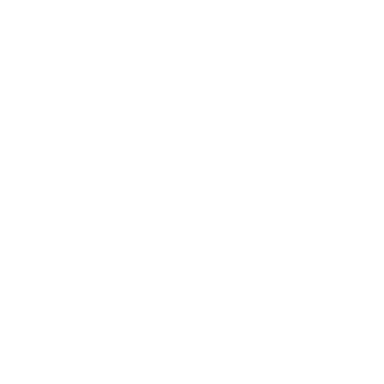 La logique managériale
[Speaker Notes: La logique managériale (ou administrative) traite de tout ce qui est lié aux modalités de la gestion de l’organisation, surtout celles orientées vers l’augmentation de la performance et de l’efficacité, ainsi qu’à la redevabilité du système. Elle vise à faire de l’organisation un espace opérationnel grâce à une normalisation de la pratique ainsi qu’à une standardisation des services et de la gestion du personnel. Cette logique concerne, entre autres, la gestion de la pratique professionnelle (p. ex. la charge de travail, la pression en termes d’efficacité, l’évaluation des professionnels), l’existence d’espaces de supervision, l’imputabilité, la rotation professionnelle, les ressources mises à la disposition des professionnels et le système de gestion de l’information (p. ex. les rapports, le système PIJ). La logique managériale sert également à assurer la conformité de l’organisation avec les lois et les règles qui la régissent. Le comité aviseur constitue un bon exemple de la matérialisation de cette logique qui, dans une perspective d’efficacité, cherche la collaboration entre les acteurs institutionnels.]
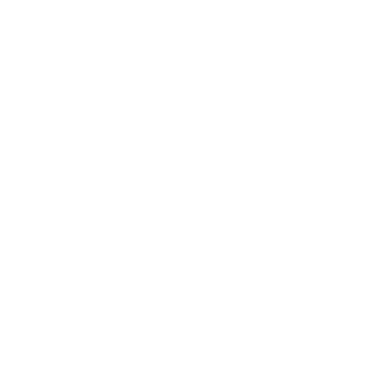 La logique juridique
[Speaker Notes: La logique juridique renvoie aux aspects juridiques de la pratique et à la relation avec le tribunal. Elle détermine les principes, les normes et les règles de droit dans la pratique, en ayant comme principale source de signification la LPJ. Cette logique vise à appliquer les critères de la loi à tous de manière uniforme. Elle comporte des éléments tels que les principes de loi mentionnés dans la section précédente, par exemple, en énonçant que les parents sont les premiers responsables de leur enfant; que lorsqu’un enfant est placé, tous les efforts doivent être faits pour le réunifier avec ses parents; que le placement auprès des personnes significatives doit être privilégié, etc. Les acteurs tels que l’avocat, le reviseur et le juge ont un rôle important dans cette logique, tout comme l’ordonnance de la cour.]
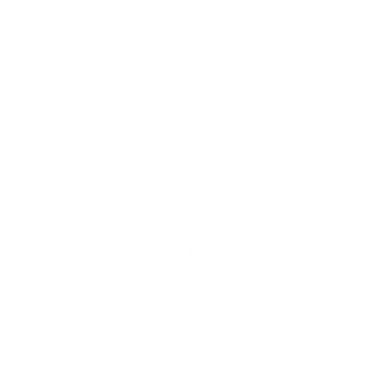 La logique clinique
[Speaker Notes: La logique clinique, qui se situe près de l’intervention, traite de la relation directe entre les professionnels et les enfants, ainsi qu’entre les professionnels et les parents. Cette logique combine les connaissances théoriques (p. ex. la théorie de l’attachement, les connaissances sur le développement de l’enfant, la dynamique familiale), les connaissances techniques, les aspects déontologiques et disciplinaires ainsi que l’expérience d’intervention des acteurs avec la réalité de leur pratique. Elle concerne également tout ce à quoi les acteurs font référence dans leur pratique d’intervention : les balises cliniques, les instruments, etc. Enfin, la logique clinique suppose de s’appuyer sur ces différentes sources de connaissances en s’adaptant à la singularité de la situation d’intervention et à l’incertitude qu’elle entraîne, de sorte que la gestion des risques soit intrinsèque à cette situation.]
Tensions entre les logiques clinique et juridique
Conciliation des droits des parents avec ceux de l’enfant: 

La loi est claire, je répète : il faut maintenir les enfants auprès de leurs parents et ce n’est pas possible de tendre à les retourner. Mais c’est pas tant d’aller les retourner à n’importe quel prix, encore faut-il que ça respecte les besoins de l’enfant puis son intérêt. [...], il me semble, avoir fait là, que les parents démontrent une certaine preuve parce que l’impact pour l’enfant va être majeur. (A1)
Conciliation des droits des parents avec ceux de l’enfant
Les intervenants sont tiraillés entre les deux
Ex: Obligation de travailler pour la réunification, modalités de contact avec les parents  
Quand cesser d’investir dans le parents et passer à un projet de vie alternatif 
Notions de projet de vie différents
planification concurrente v/s planification «étapiste» 
Les acteurs vont se positionner dans une posture où le principe de l’intérêt de l’enfant prévaut sur les droits des parents. 
Choix d’un milieu permanent lorsqu’il s’agit de confier l’enfant à un autre milieu qu’auprès d’une personne significative.
Tensions entre les logiques clinique et juridique
Conciliation des droits des parents avec ceux de l’enfant
Les intervenants sont tiraillés entre les deux
Ex: Obligation de travailler pour la réunification, modalités de contact avec les parents  
Quand cesser d’investir dans le parents et passer à un projet de vie alternatif 
Notions de projet de vie différents
planification concurrente v/s planification «étapiste» 
Les acteurs vont se positionner dans une posture où le principe de l’intérêt de l’enfant prévaut sur les droits des parents. 
Choix d’un milieu permanent lorsqu’il s’agit de confier l’enfant à un autre milieu qu’auprès d’une personne significative.
Choix d’un milieu permanent lorsqu’il s’agit de confier l’enfant à un autre milieu qu’auprès d’une personne significative

Au niveau professionnel, c’était un peu la confrontation de la réalité clinique et judiciaire. Ça veut dire que, autant pour moi ce que… les arguments au point de vue clinique étaient cohérents des partenaires, autant ce que moi, dans ma connaissance du parcours judiciaire, je sais très bien que le judiciaire ne suivra pas. Le judiciaire va plutôt dire : « Non, il faut laisser une chance à ce parent-là. Il est trop tôt pour pencher vers ça. » (AM1)
Tensions entre les logiques clinique et managériale
Standardisation de la pratique :

Nous, dans notre travail, je dirais vraiment, c’est toutes les procédures [...]. Oui, moi je dirais, c’est beaucoup ça, toutes les demandes qu’il faut faire, les procédures. Des fois, on rencontre des rigidités très peu flexibles, c’est la procédure, c’est ça, on ne peut pas déroger. (EO1)
Standardisation de la pratique 
Les balises sont nécessaires
Rigidification de la pratique
Réduction de la marge de manœuvre
L’illusion de croire que la complexité peut être résolue par la simple application d’un protocole est possiblement dangereuse
Conditions organisationnelles: 
La lourdeur des tâches administratives v/s le temps d’intervention 
Le peu d’espaces de réflexion collective et de supervision
La pression du temps
Les critères d’évaluation de la performance
L’individualisation de la responsabilité
Le roulement professionnel
Tensions entre les logiques clinique et managériale
Conditions organisationnelles: 

Si je regarde l’aspect administratif, sûrement, parce qu’il y en a trop, mais dans tous les services il y en a trop. On est noyés dans le papier, ici nous. Puis le temps que tu fais ça, tu fais pas d’intervention directe non plus […], il y a trop de paperasse
[…] à chaque fois qu’il y a une nouvelle affaire, il y a un nouveau formulaire qui y est rattaché […]. Tu sais, moi j’ai connu beaucoup d’autres époques où on avait beaucoup moins d’administratif et on était beaucoup plus dans les familles, mais la réalité ce n’est pas ça, présentement. (RFA)
Standardisation de la pratique 
Les balises sont nécessaires
Rigidification de la pratique
Réduction de la marge de manœuvre
L’illusion de croire que la complexité peut être résolue par la simple application d’un protocole est possiblement dangereuse
Conditions organisationnelles: 
La lourdeur des tâches administratives v/s le temps d’intervention 
Le peu d’espaces de réflexion collective et de supervision
La pression du temps
Les critères d’évaluation de la performance
L’individualisation de la responsabilité
Le roulement professionnel
Tensions entre les trois logiques
La rigidité fait obstacle à la collaboration, et des enjeux des services, tu sais que la banque mixte a des critères. Si je regarde un bébé naissant, c’est toujours nécessaire qu’il passe par la transition? Là, tu vas avoir l’adoption qui va rester sur une certaine rigidité […]. Ils ont des enjeux qui vont teinter leur choix, des situations dans le passé, au même titre que les autres ressources. Si on reste tout braqué là-dessus. Pour moi, un enfant qui sort de l’hôpital ne devrait pas partir en transition. (R2)
Les mandats et les buts des différents services et les tensions autour des ressources d’accueil
Familles d’accueil 
rareté des places disponibles et pression pour les libérer 
Évaluation des FAP
Option à privilégier selon la LPJ / continuité des liens 
V/S les balises pour l’évaluation 
Familles d’accueil de la Banque-Mixte 
Principe de l’offre et de la demande 
Définition différente du programme des FABM 
Famille adoptive v/s famille de permanence
Clinique
Juridique
Managériale
Conclusion
Le processus décisionnel est: 
complexe et dynamique 
Interactif et collectif 
Les résultats relèvent:  
Importance des acteurs et de leur marge de manœuvre 
Importance de la collaboration pour mener à bien le processus. 
Importance de conditions organisationnelles et structurelles
20
rosita.vargas-diaz@tsc.ulaval.ca
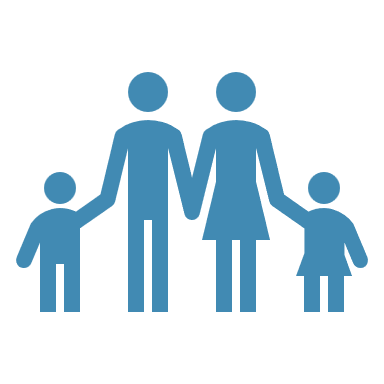 Merci
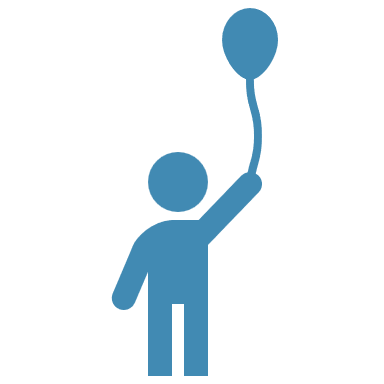 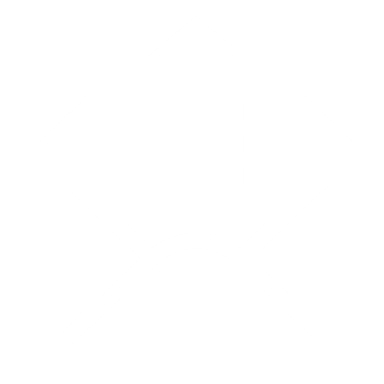 [Speaker Notes: Objectif thèse: 
Comprendre la complexité du processus décisionnel entourant la clarification du projet de vie et le choix de milieu de vie permanent alternatif à la réunification, dans le cas de jeunes enfants (0 à 5 ans).
1) Décrire comment les professionnels interagissent dans leurs routines pour prendre des décisions, en s’intéressant à la manière dont ils accomplissent leurs actions et leur donnent un sens commun . 
2) Cerner la manière dont ils interprètent et actualisent  le contexte institutionnel pour prendre des décisions]
Références
Carvalho, J. M., Delgado, P., Benbenishty, R., Davidson-Arad, B., & Pinto, V. S. (2018). Professional judgements and decisions on placement in foster care and reunification in Portugal. European Journal of Social Work, 21(2), 296-310. https://doi.org/10.1080/13691457.2017.1291494
Chateauneuf, D., Pagé, G. & Poirier, M.-A. (2021). LE CHOIX D’UN MILIEU D’ACCUEIL POUR UN ENFANT SUIVI EN PROTECTION DE L’ENFANCE : COMMENT LES INTERVENANTS ORIENTENT-ILS LEUR DÉCISION? Canadian Social Work Review / Revue canadienne de service social, 38(1), 47–70. https://doi-org.acces.bibl.ulaval.ca/10.7202/1078389ar
Christiansen, Ø., & Anderssen, N. (2010). From concerned to convinced: reaching decisions about out‐of‐home care in Norwegian Child Welfare Services. Child & Family Social Work, 15(1), 31-40. https://doi.org/10.1111/j.1365-2206.2009.00635.x
Dettlaff, A. J., Graham, J. C., Holzman, J., Baumann, D. J., & Fluke, J. D. (2015). Development of an instrument to understand the child protective services decision-making process, with a focus on placement decisions. Child Abuse & Neglect, 49, 24-34. https://doi.org/10.1016/j.chiabu.2015.04.007
Font, S. A., & Maguire-Jack, K. (2015). Decision-making in child protective services: Influences at multiple levels of the social ecology. Child abuse & neglect, 47, 70-82. https://doi.org/10.1016/j.chiabu.2015.02.005
Meiksans, J., Iannos, M., & Arney, F. (2015). Factors influencing decision making about the placement of children in care: Development of the Child Placement Questionnaire. Children and Youth Services Review, 55, 71-83. https://doi.org/10.1016/j.childyouth.2015.05.002
Munro, E. (2019). Decision‐making under uncertainty in child protection: Creating a just and learning culture. Child & Family Social Work, 24(1), 123-130. https://doi.org/10.1111/cfs.12589
Vargas Diaz, R., Lavergne, C. et Poirier, M.-A. (2021). Le comité aviseur : une instance de prise de décision collective pour établir un projet de vie pour les enfants placés en protection de la jeunesse. Revue Service social, 67(2), p. 9–20.
Vargas Diaz, R., Lavergne, C. et Poirier, M.-A. (2022). How collective interactions and institutional logics influence permanency planning in child protection in Quebec. Child Abuse & Neglect. https://doi.org/10.1016/j.chiabu.2021.105180
Vargas Diaz, R., Poirier, M.-A. et Lavergne, C. (sous presse). Éléments sous-jacents structurant le processus décisionnel autour du projet de vie des enfants en protection de la jeunesse : réflexion sur certaines sources d'incohérence. Nouvelles pratiques sociales. 
Vargas Diaz, R. (2021). Processus décisionnel autour du projet de vie de permanence pour de jeunes enfants placés en milieu substitut : l’acteur, l’interaction et le contexte [thèse de doctorat, Université de Montréal]. Papyrus. https:// papyrus.bib.umontreal.ca/xmlui/handle/1866/25570
22